Big Bill’s Geocaching Adventure
Class Book of Our Travel Bug Journey
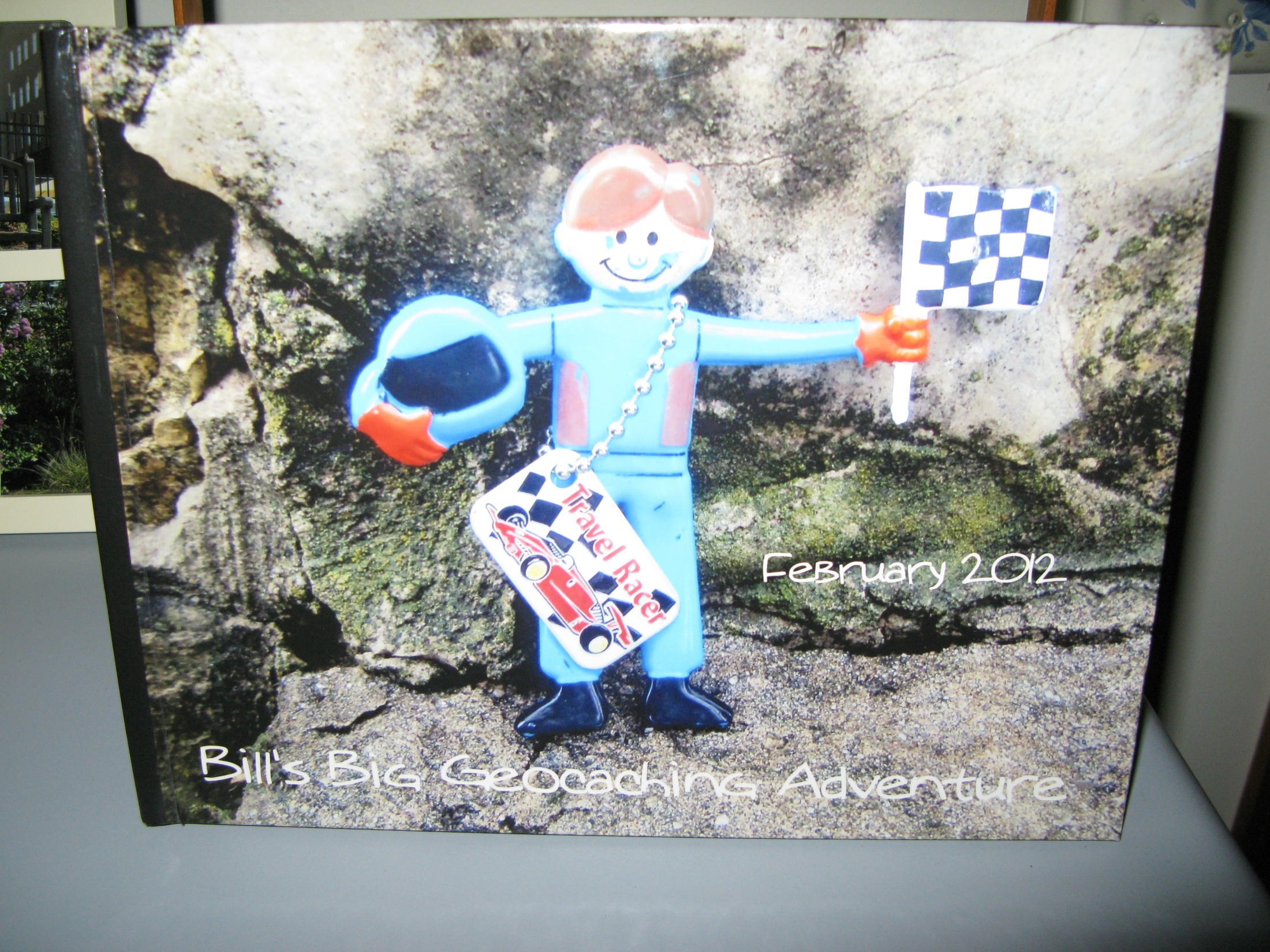 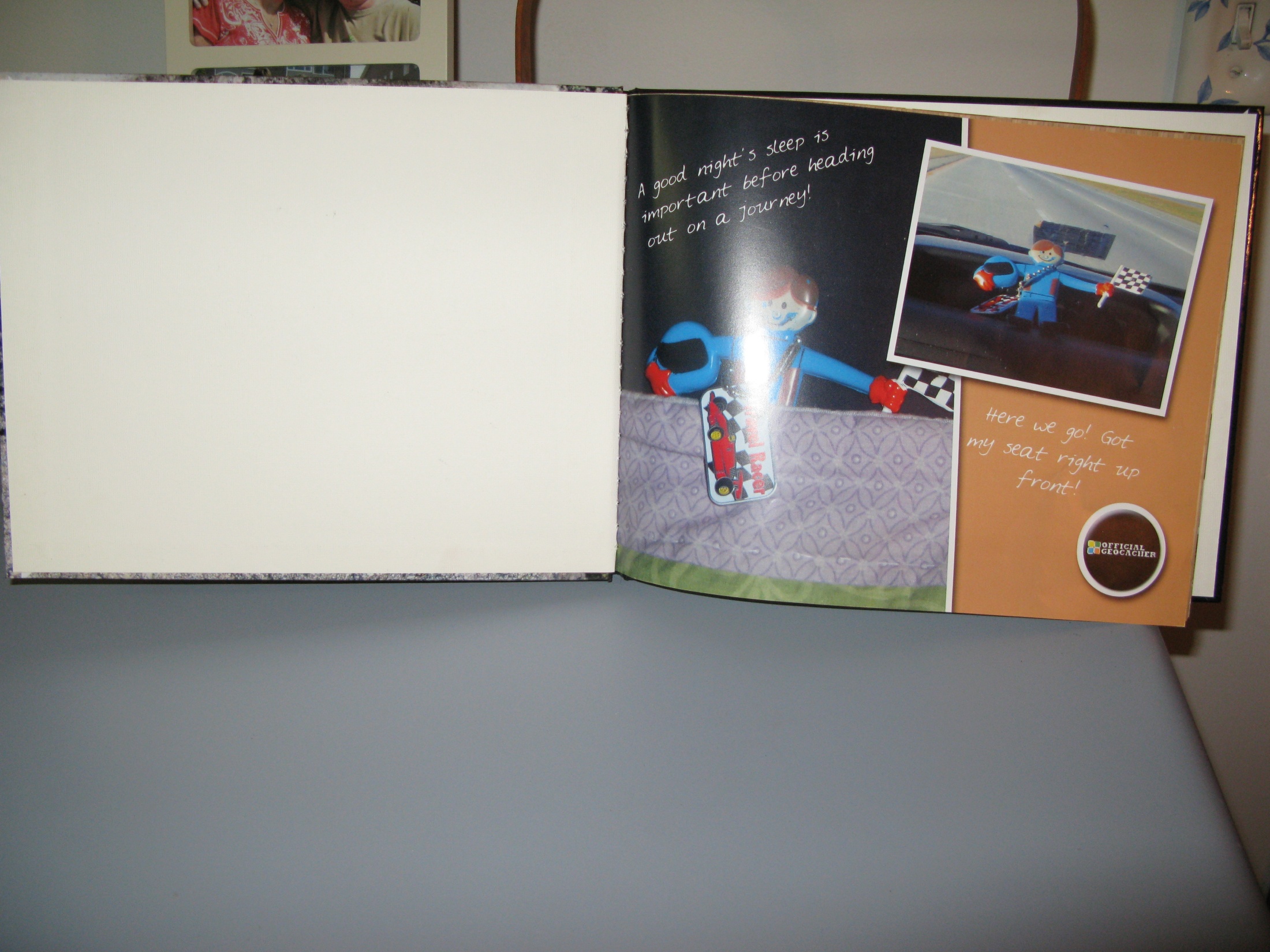 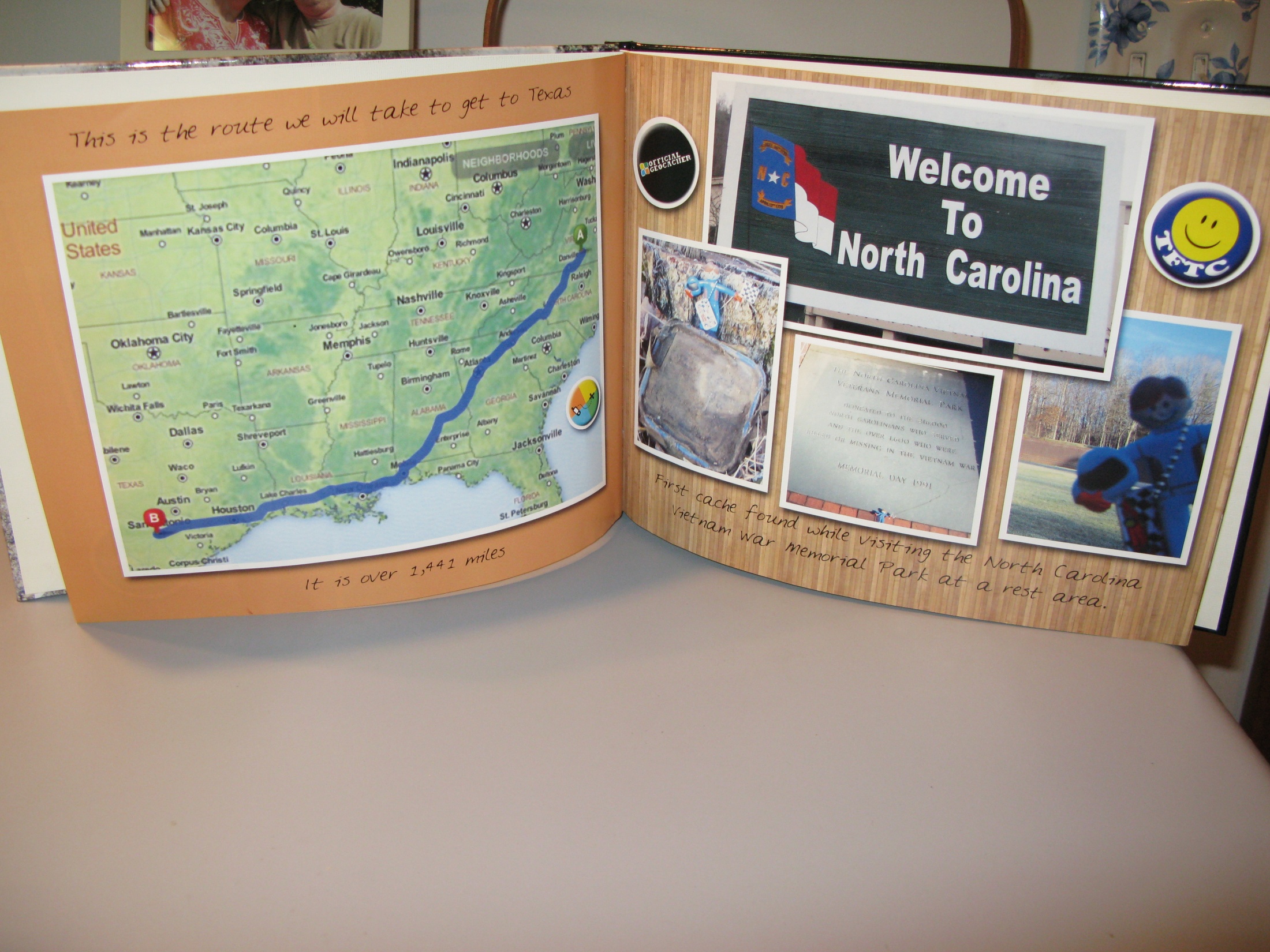 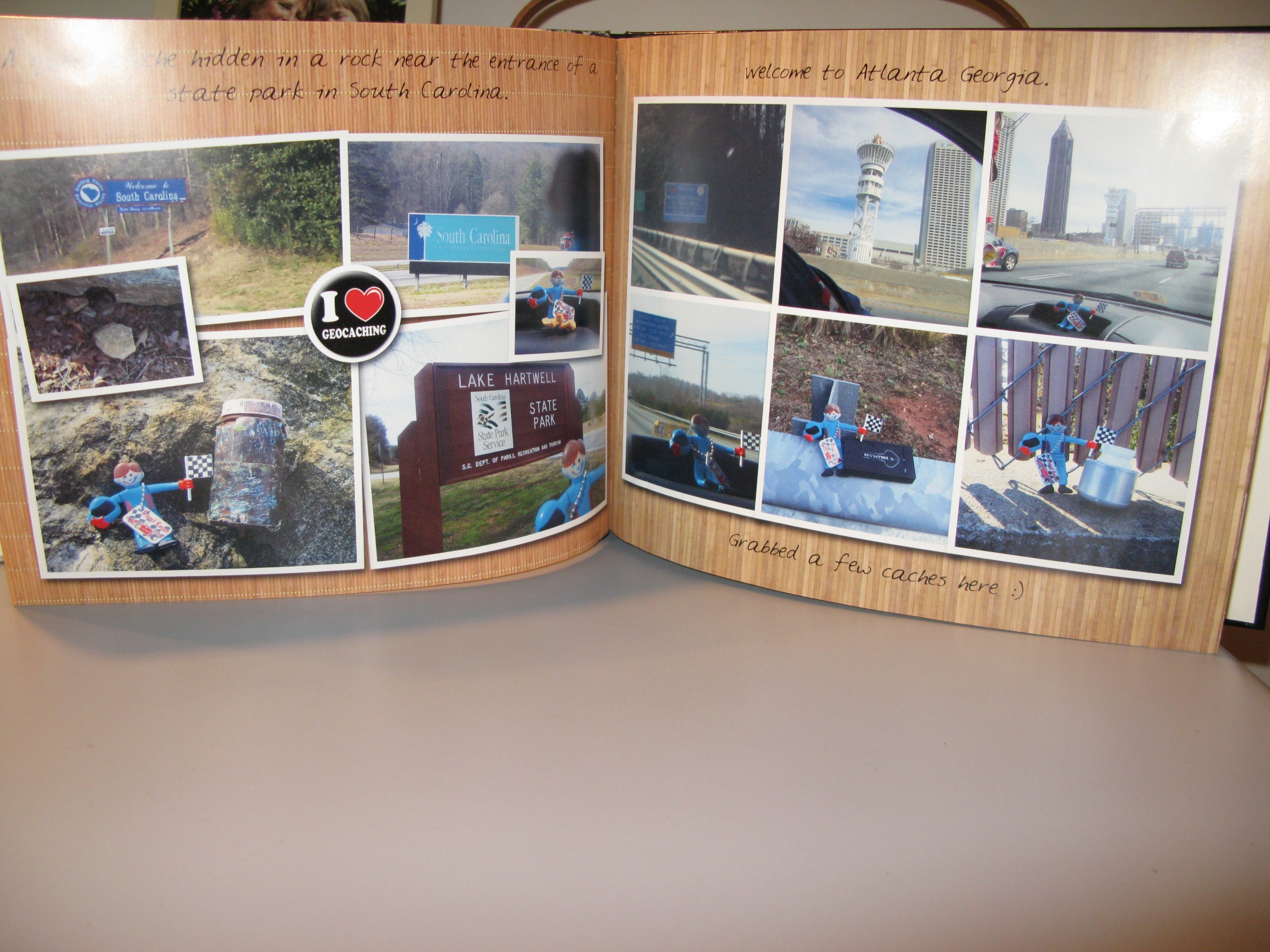 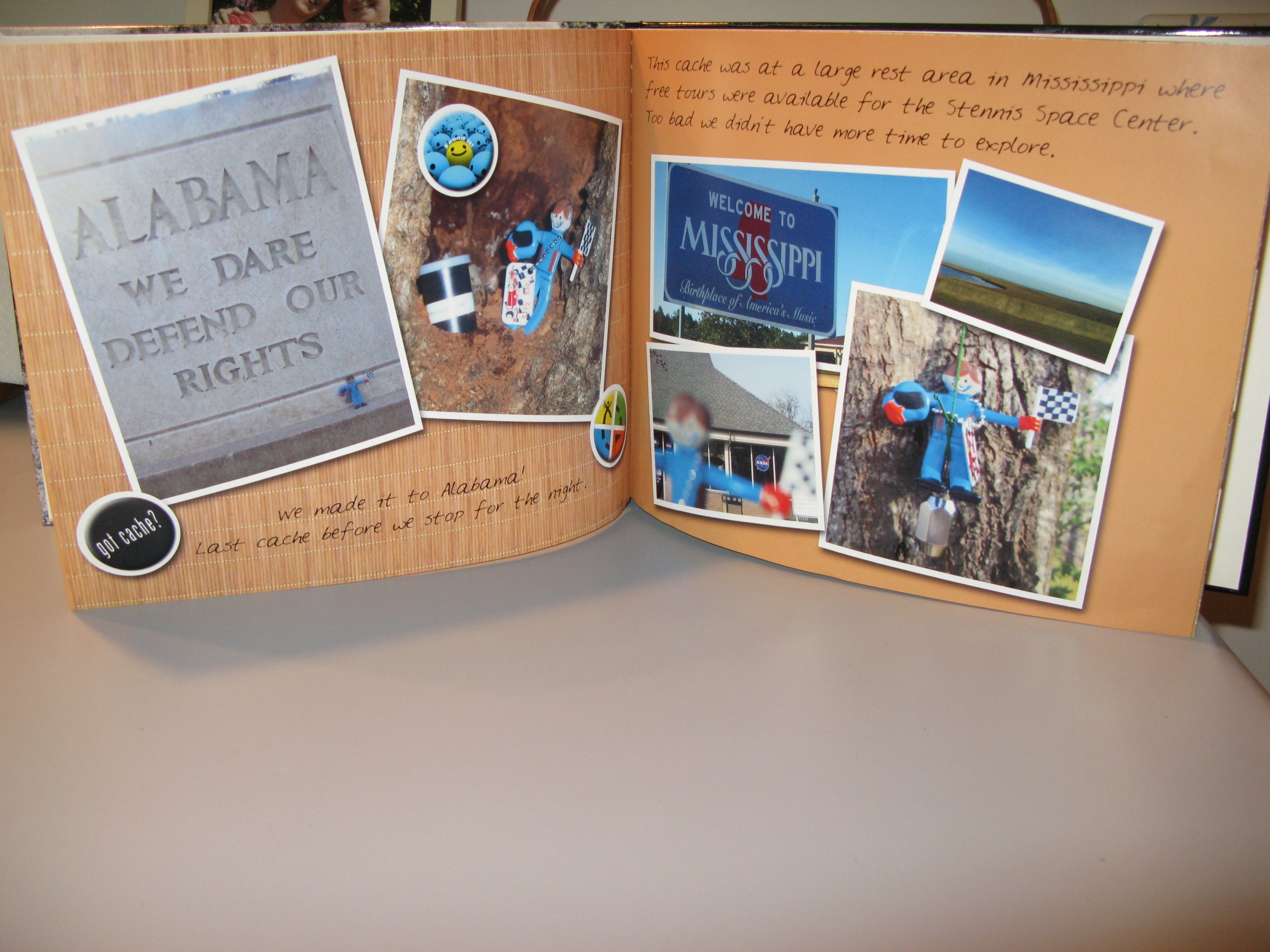 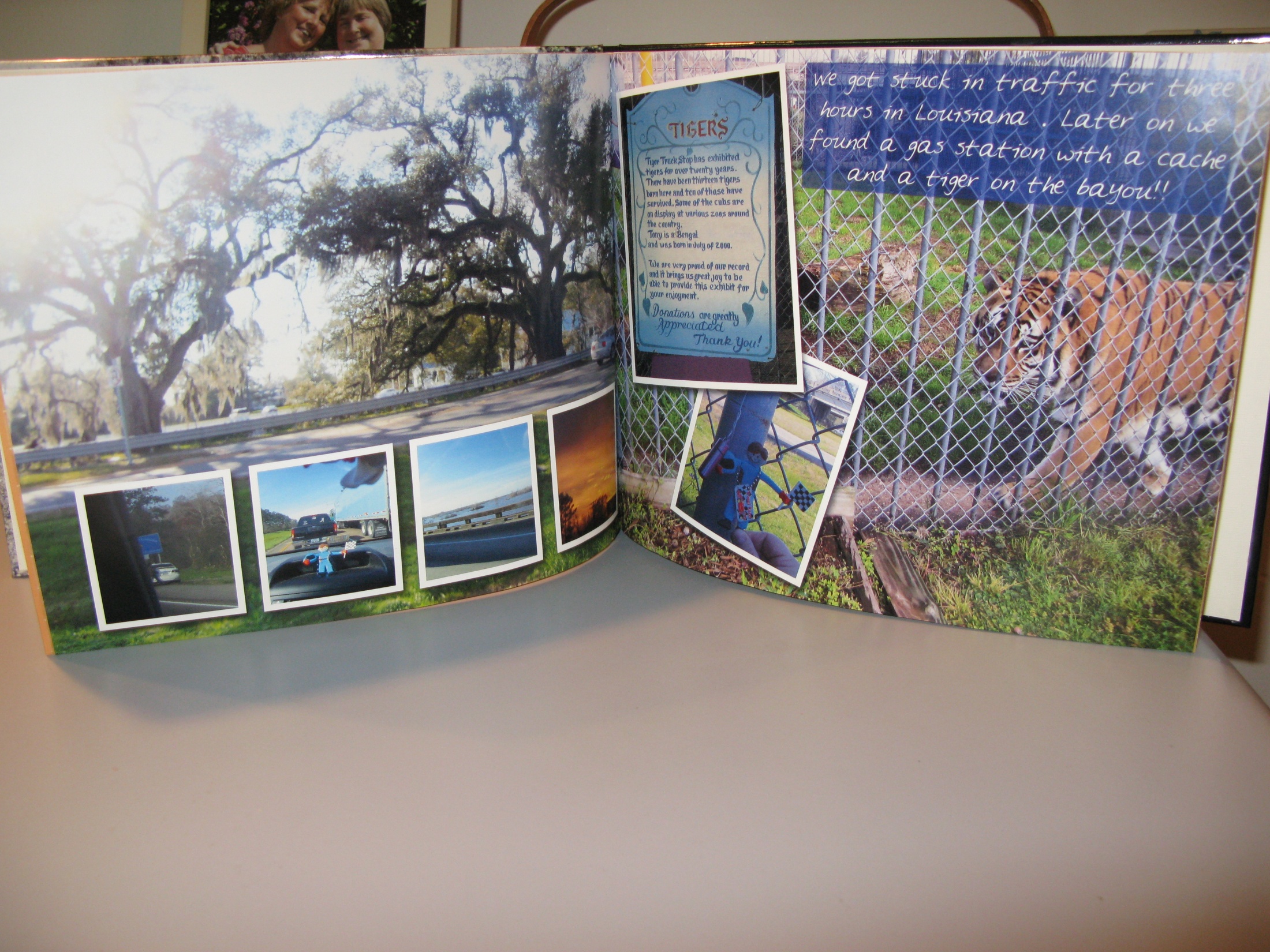 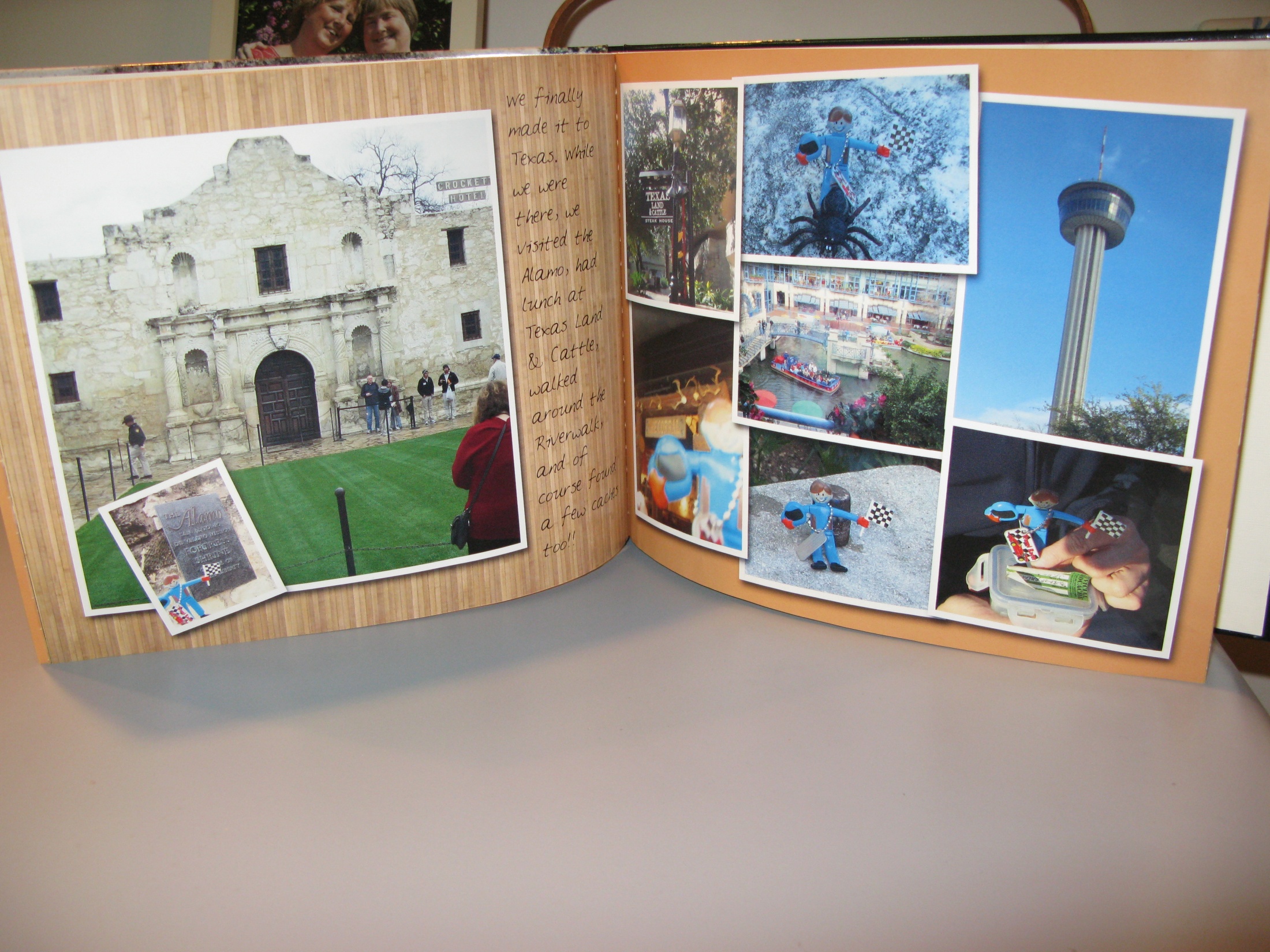 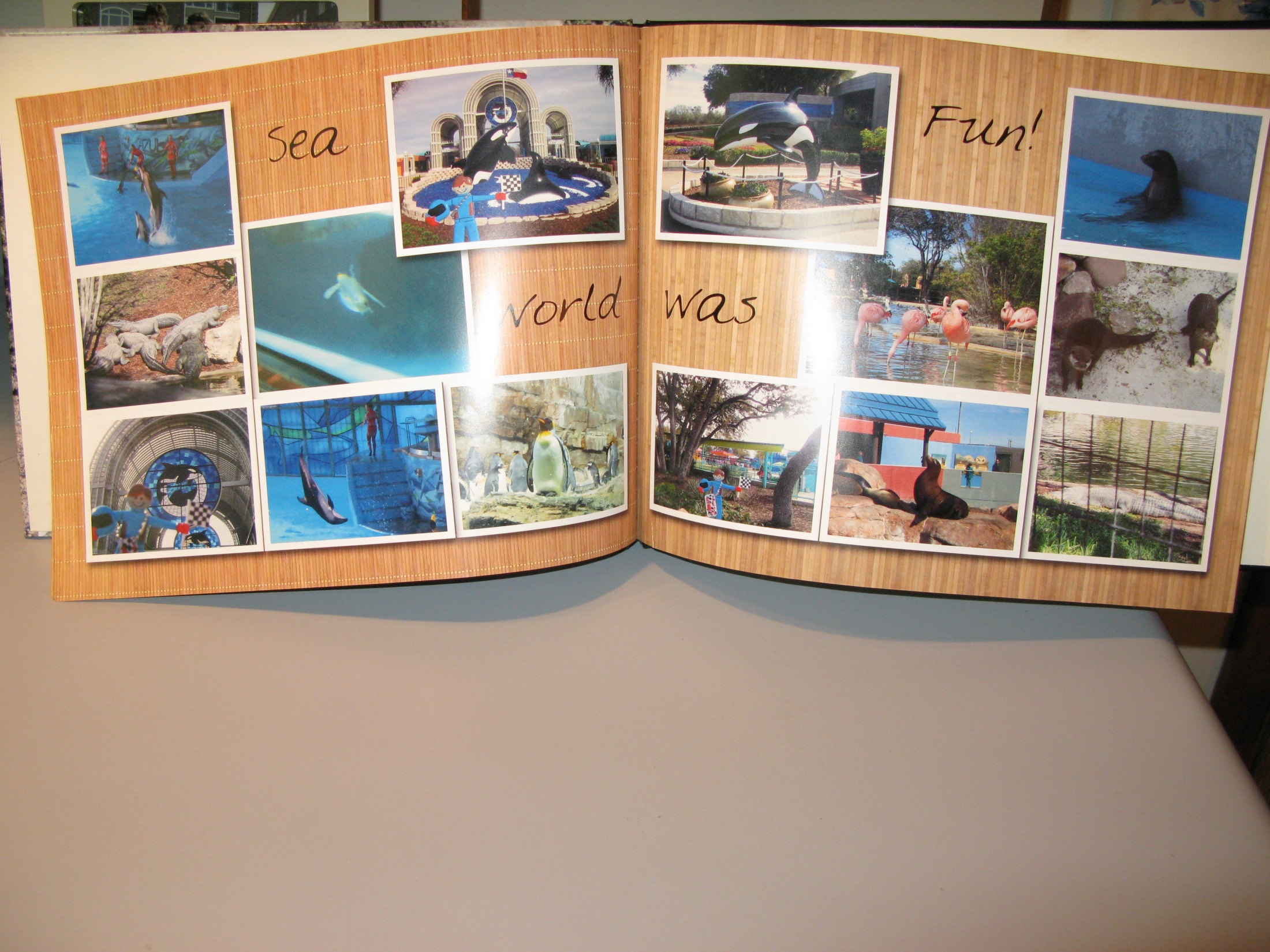 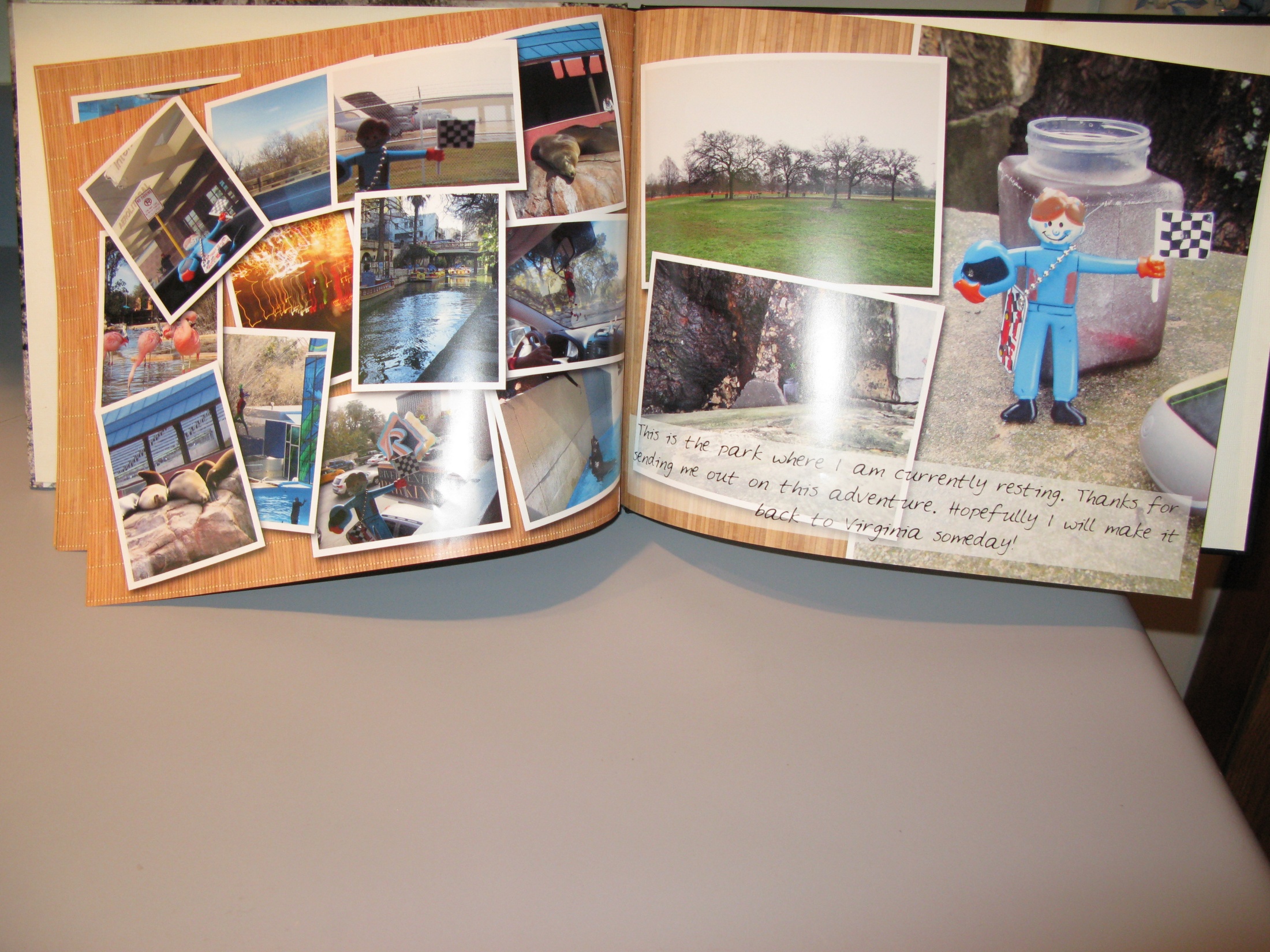 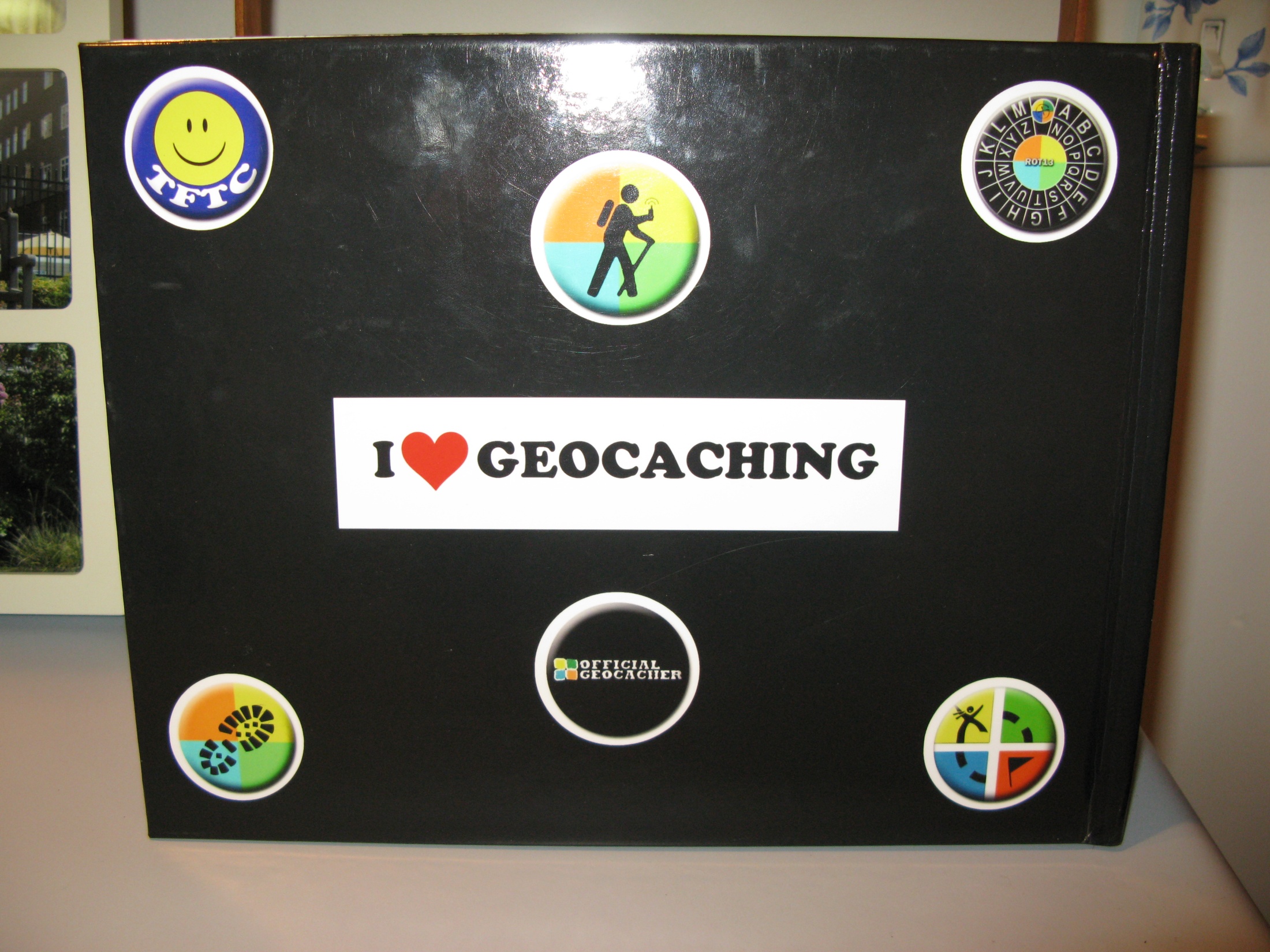